МКОУ Савинская ООШ
«Совершенствование творческогои духовного потенциала обучающихся через интеграцию учебной и внеурочной деятельности»             Учитель: Матвеева Светлана           Германовна
Школа создает самое ценное – будущую нашу смену. От нас зависит какими будут наши воспитанники. Будут ли они людьми добрыми, с широко духовными потребностями, интересами
Школа
Городской дом культуры
Детская библиотека
Ученик
Дом ремесел
ЦДО
Музей
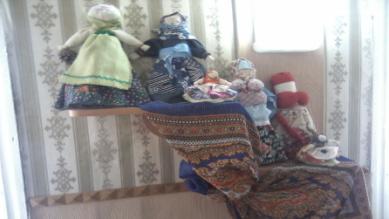 Клуб «Красота»
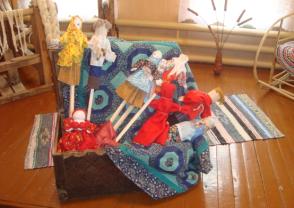 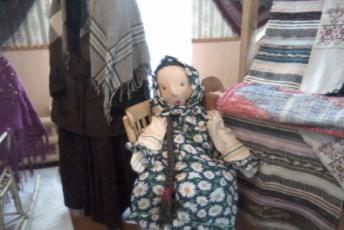 «Куклы из бабушкиного сундучка»
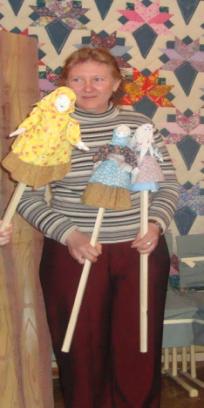 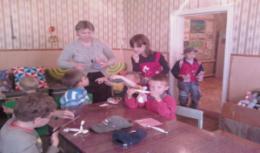 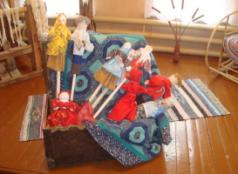 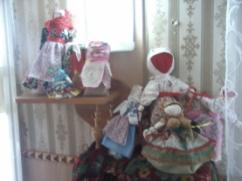 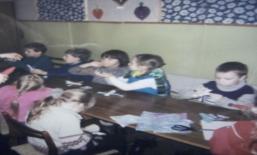 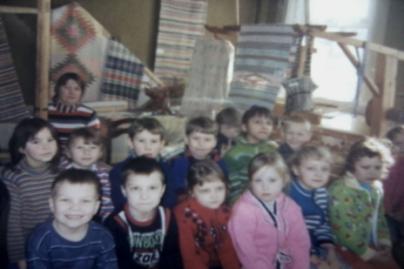 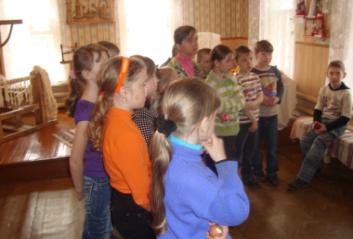 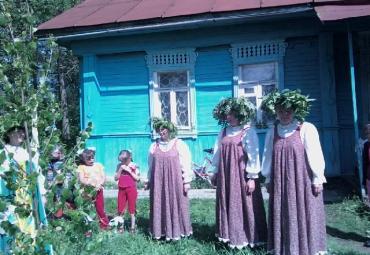 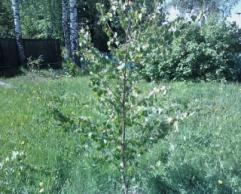 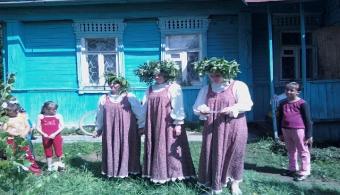 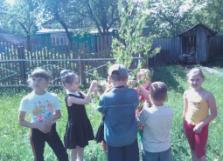 «Русская березка»
«
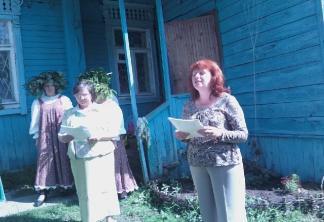 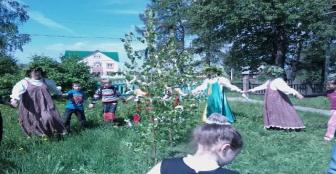 «Кузьма и Демьян»
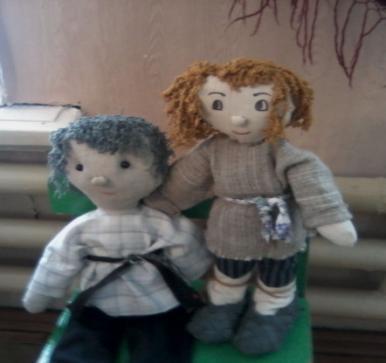 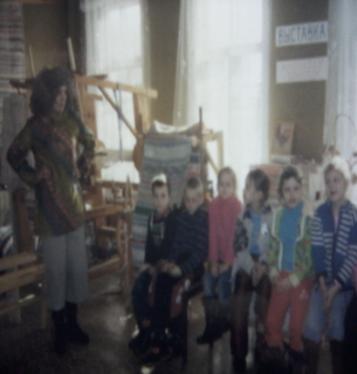 «Святки»
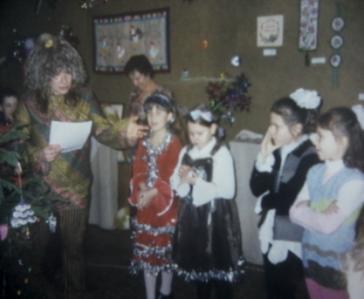 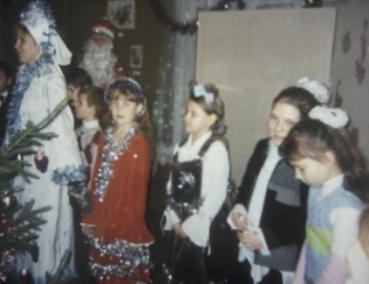 «Пасха»
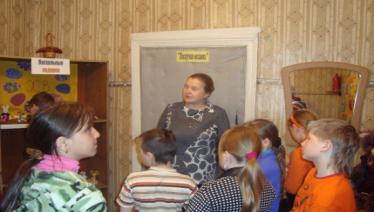 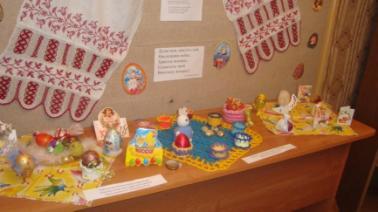 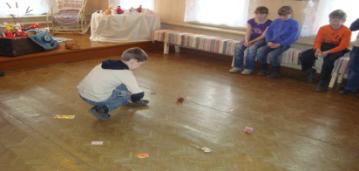 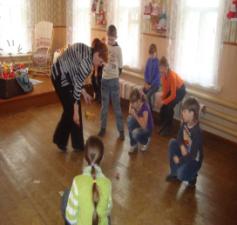 «Крошечка – Хаврошечка»
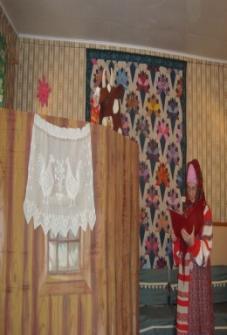 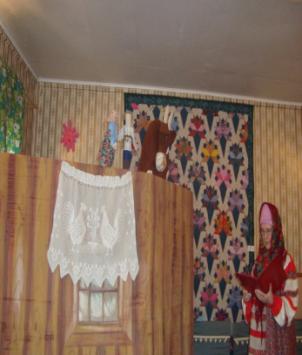 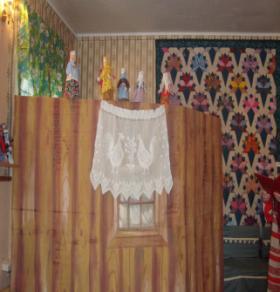 Открытый урок по окружающему миру «Старинная женская работа
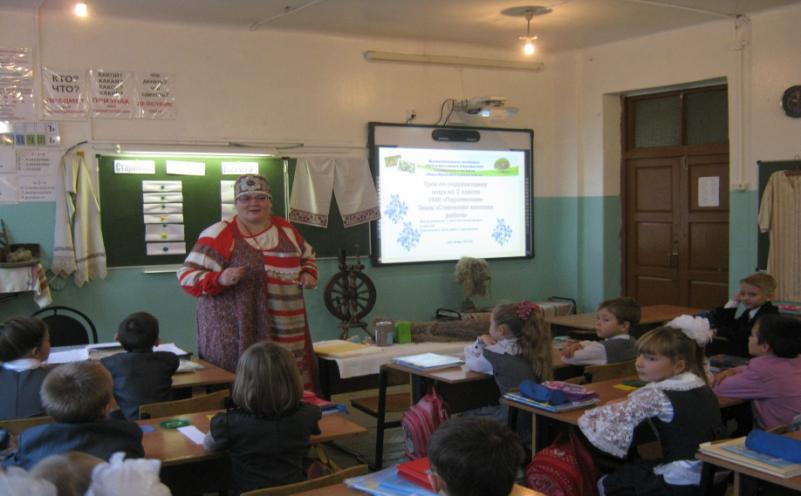 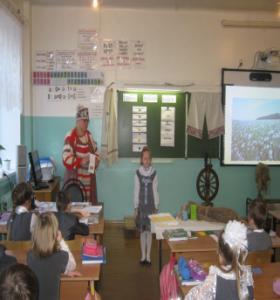 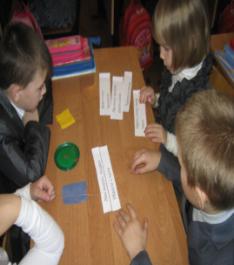 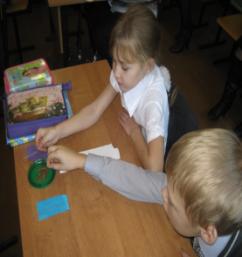 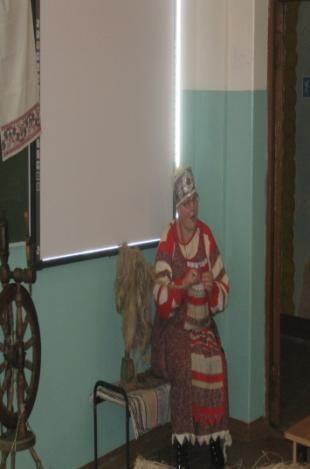 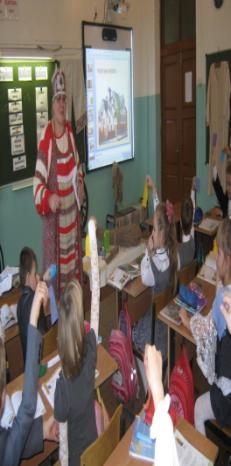 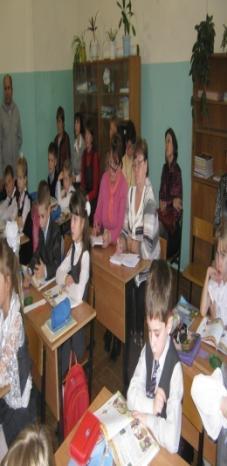 Спасибо